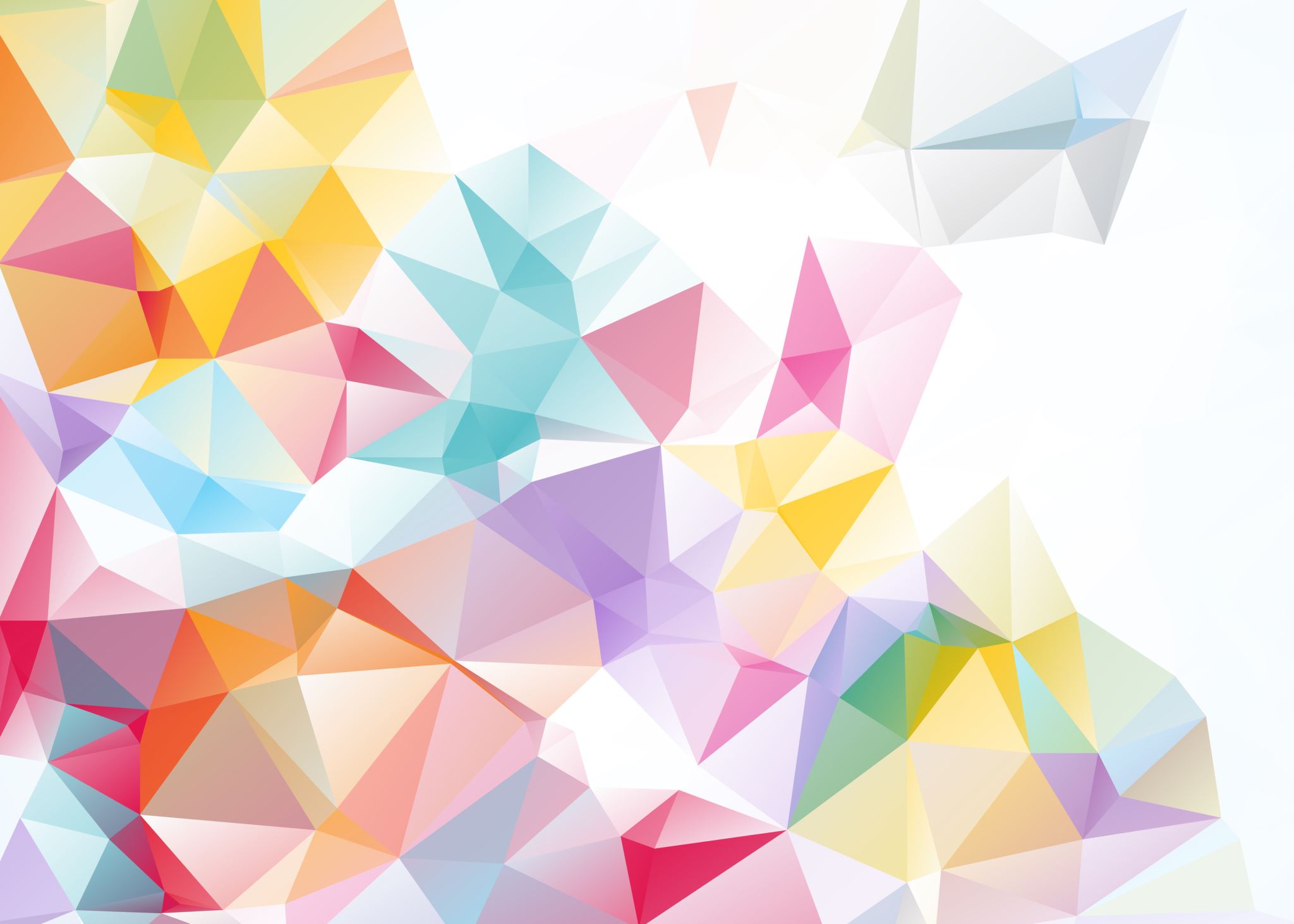 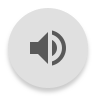 Smarty Party
|Clicca qui per giocare|
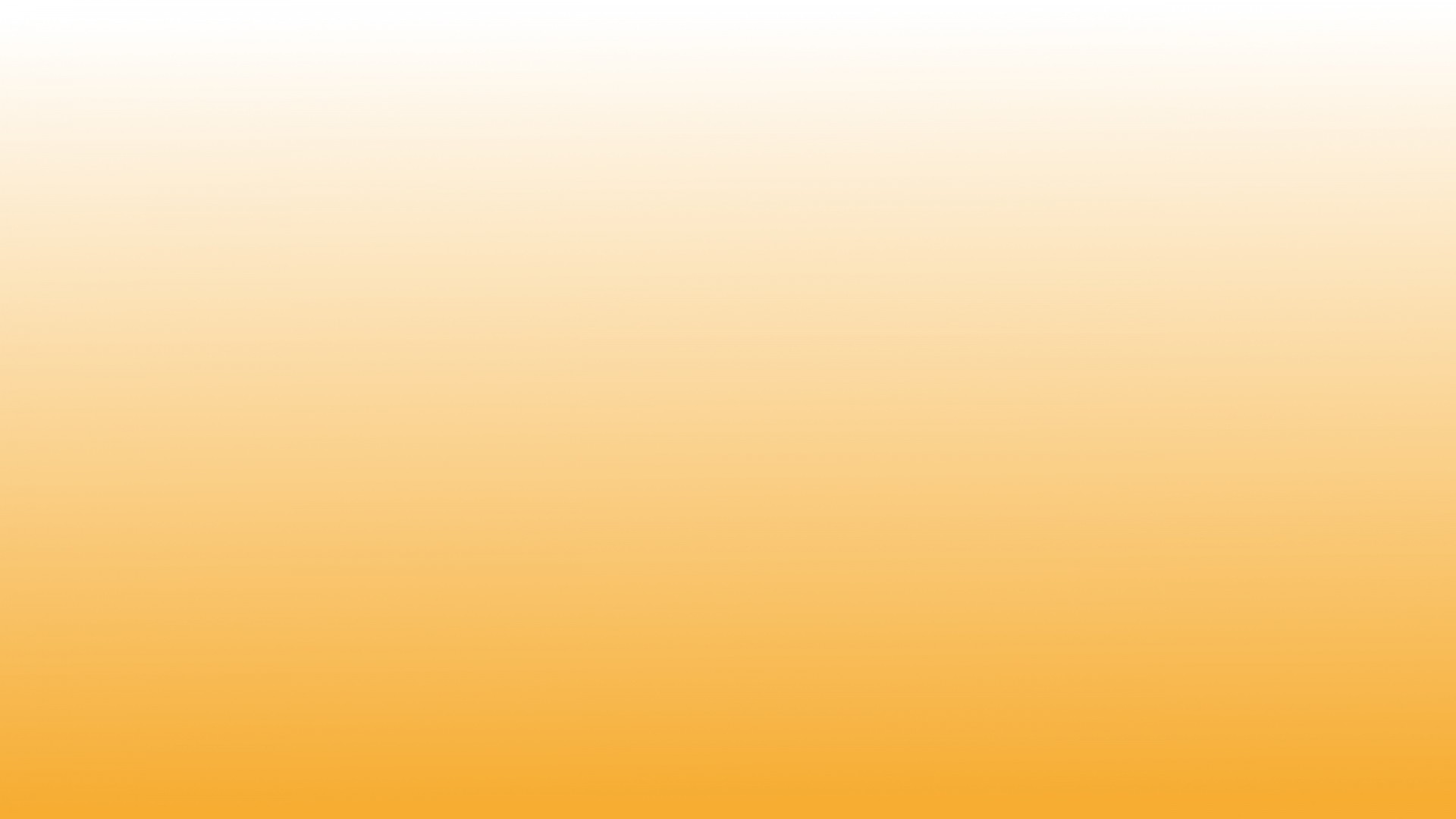 Per Cominciare...
Ti verranno posti moltissimi quesiti, ai quali, dovrai rispondere in maniera corretta...
Ma Attento! Non sarà così facile rispondere a tutti i quesiti, e ad ogni quesito sbagliato, dovrai ricominciare da capo!
Next >>
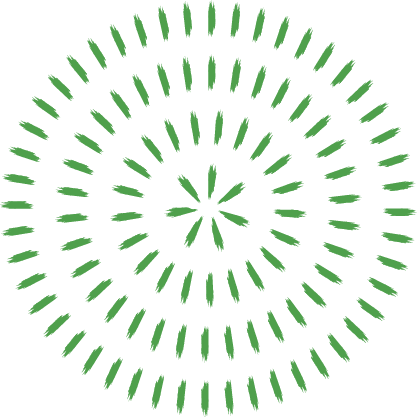 Ogni domanda avrà un argomento, differente per ogni domanda, e certe volte, ti verrà chiesto di sceglierlo, proprio per rendere il gioco più coinvolgente.
Gli argomenti dei quesiti
Gli argomenti saranno:
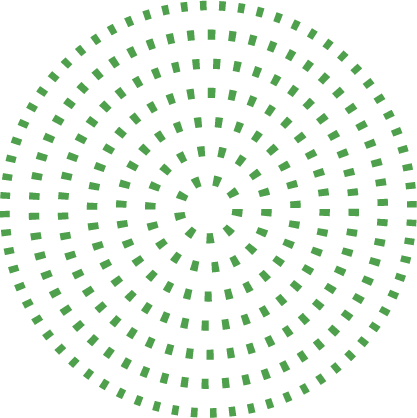 Storia & Geografia, Cultura, Scienze, Musica & Teatro e Tecnologia.
Next >>
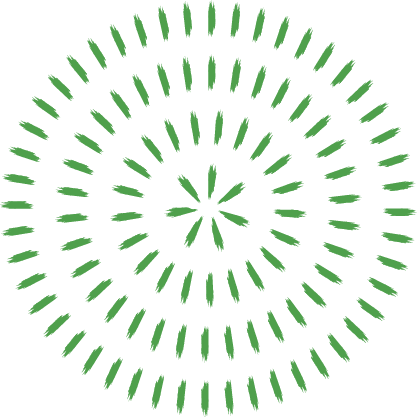 Sei Pronto?
Avrai tempo illimitato per rispondere alle domande, ma devi tenere conto, che barare rende il gioco più brutto, quindi, sfrutta questo tempo, per pensare, e non barare... ok?
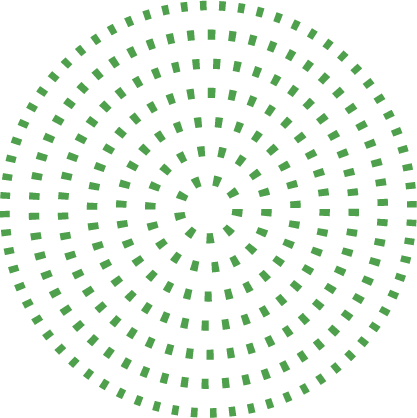 Sono Pronto, Iniziamo!
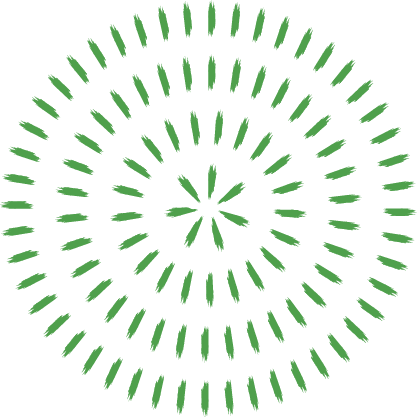 Livello: Facile
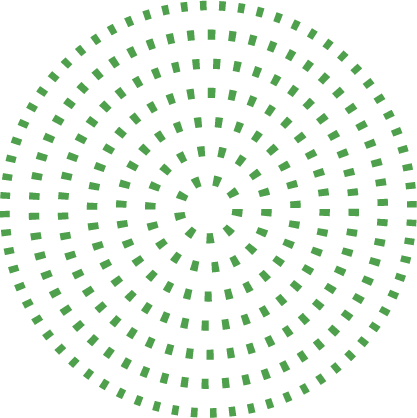 FASE CHE CONTERRÀ DOMANDE FACILI.
BUONA FORTUNA! :)
Start
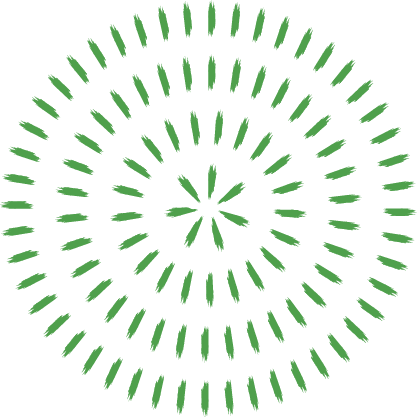 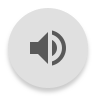 Storia & Geografia
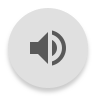 Dov'è nata l'omonima marca di telefoni con la mela?
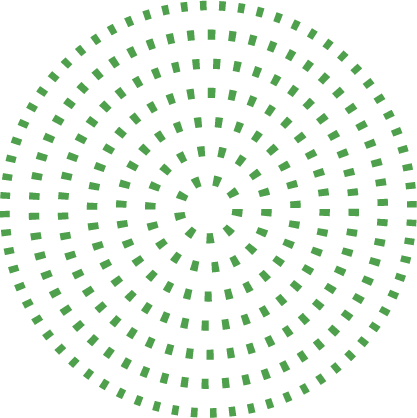 New York
California
Texas
Florida
‹#›
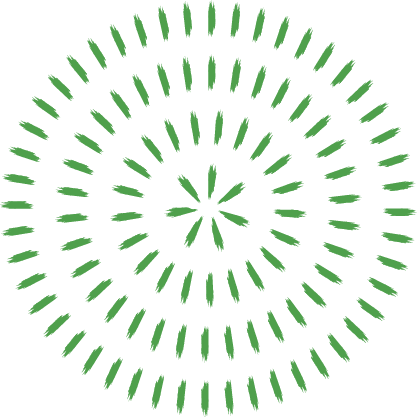 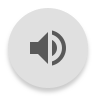 Cultura
Chi è stato il fondatore di Amazon?
Mark Zuckerberg
Bill Gates
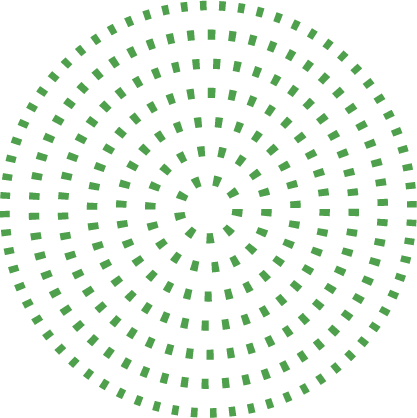 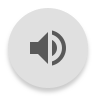 Jeff Bezos
Jeff Besos
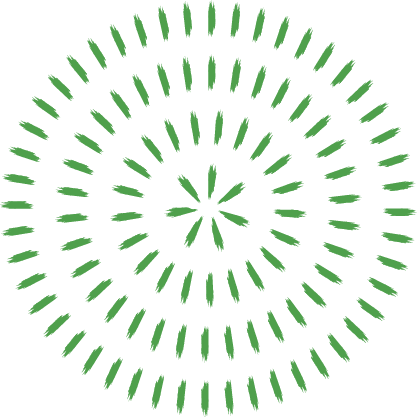 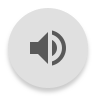 Tecnologia
Quale tipo di corrente inventò Tesla?
Continua
Estesa
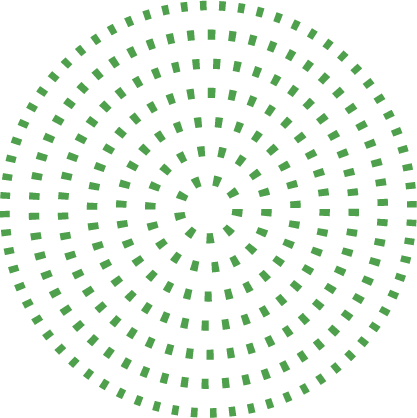 Idroelettrica
Alternata
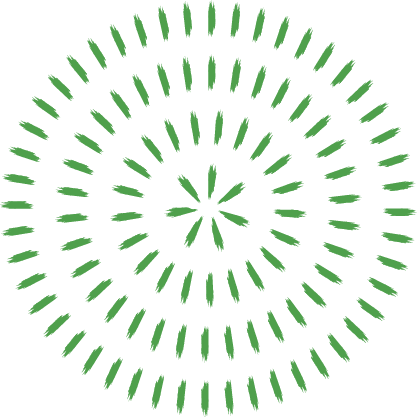 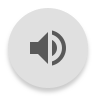 Musica & Teatro
Chi è l’idolo di Sheldon Cooper nell’omonima serie “The Big Bang Theory”?
Leonard Nimoy
Stephen Hawking
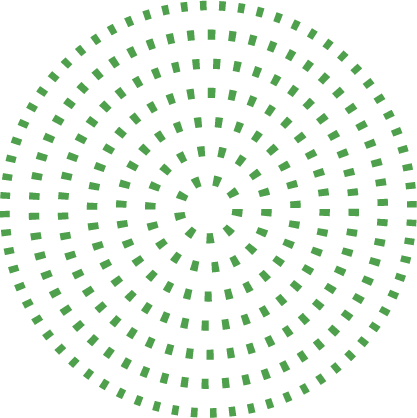 Chuck Lorre
Leonardo Da Vinci
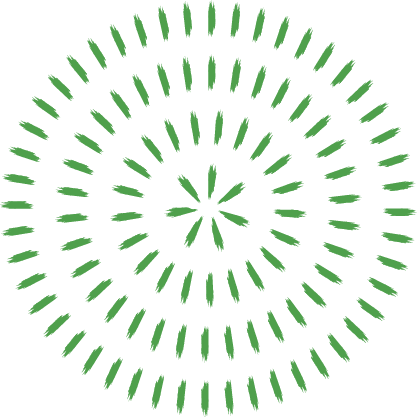 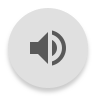 Storia & Geografia
Quando venne inventato il Wi-Fi?
1962
1896
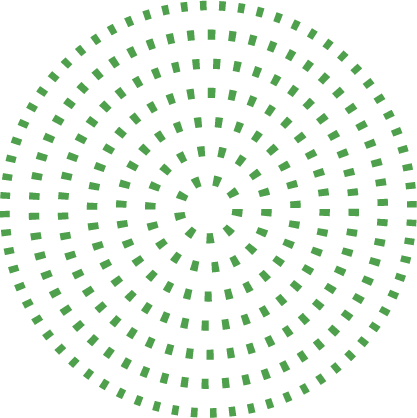 1943
1957
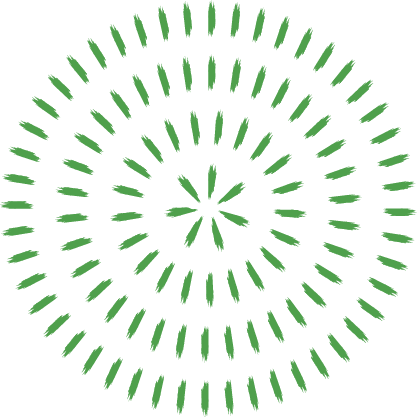 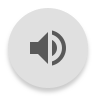 Tecnologia
Steve Jobs, fondatore di Apple Computers, cosa presentò nel 2007
l’ipad
L’ipod
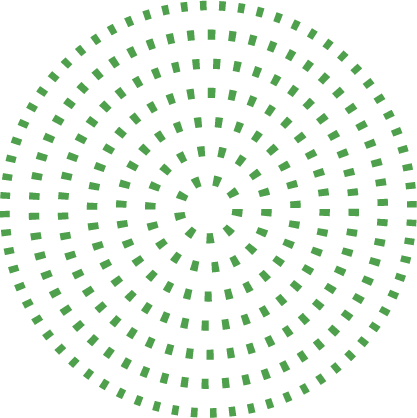 MS-Dos
L’iphone
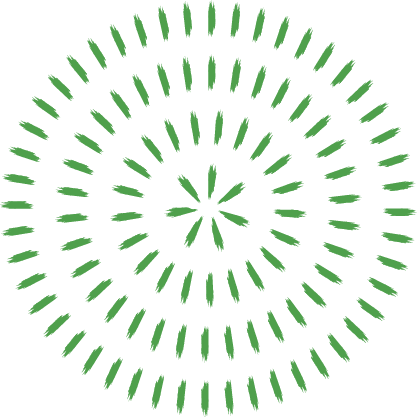 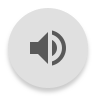 Scienze
Cosa scoprì Rita Levi Montalcini?
L’NGW
L’atomo
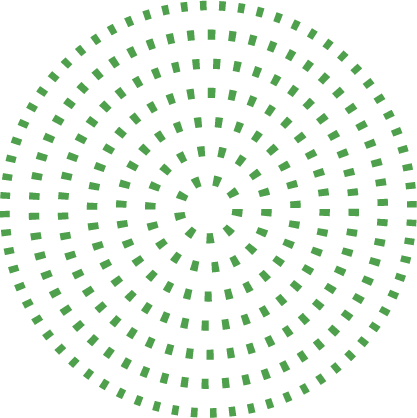 Il Sistema Nervoso
Il Cervello
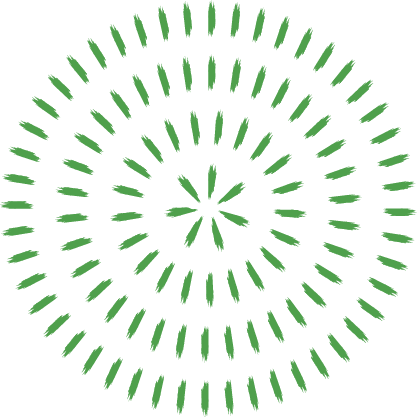 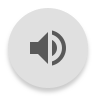 Storia & Geografia
Quale omonima azienda di automobili venne fondata da Henry Ford?
La Mini
La Seat
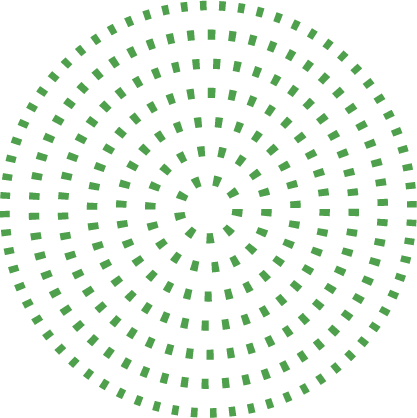 La Jeep
La Ford
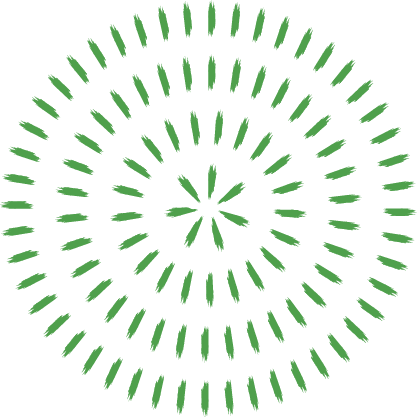 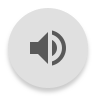 Storia & Geografia
Chi è Greta Thunberg?
Una proprietaria di una grande azienda
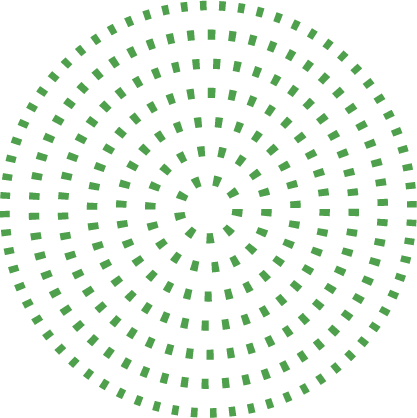 Un Attivista ambientale
Una Cantante
Una Cuoca
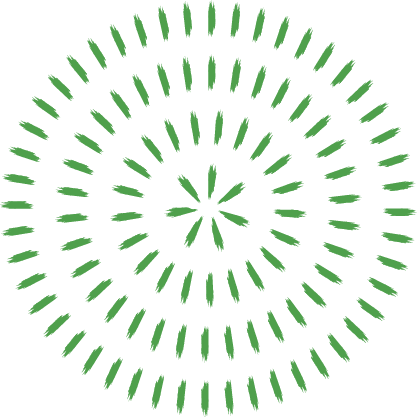 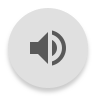 ?---?-?
Di chi è la teoria della relatività?
Pitagora
Carlo Conti
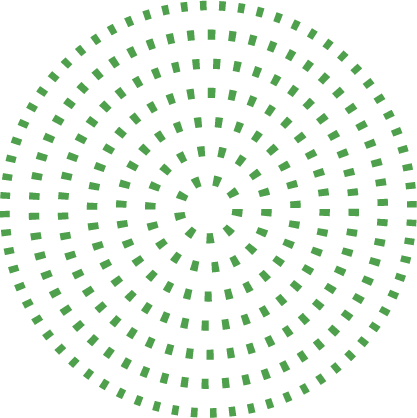 Galileo Galilei
Einstein
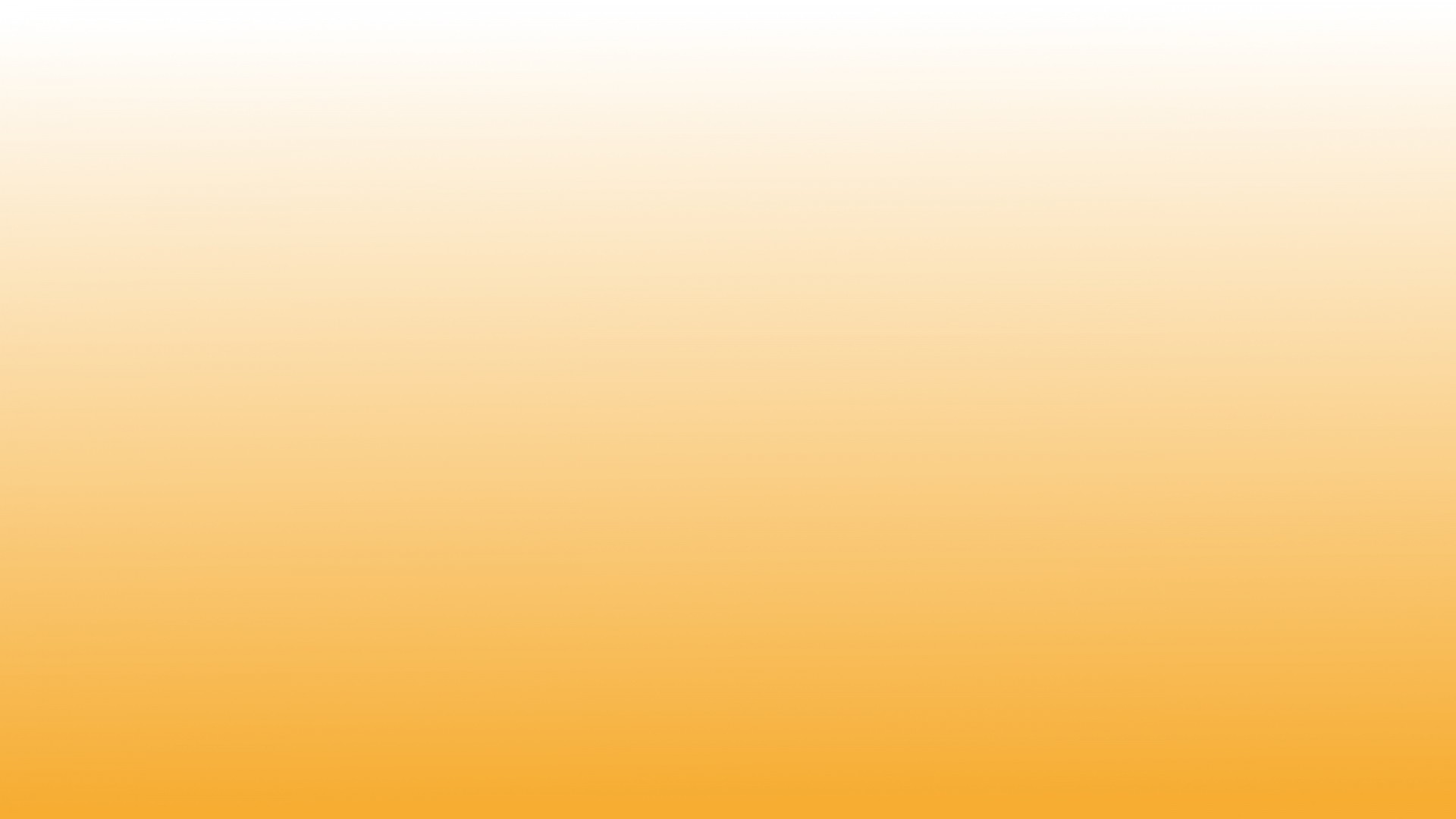 Livello Facile - Completato!...
Complimenti! Hai completato il livello 1 del quiz!
Ma attento, questo era solo un riscaldamento…
Ora inizia il bello ;)
Next >>
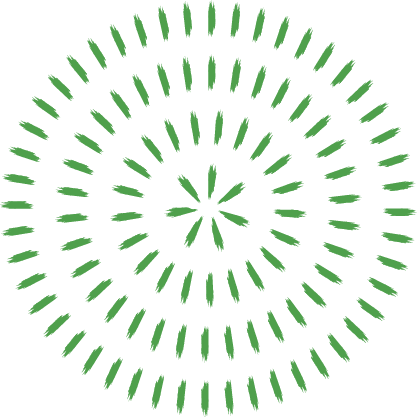 Livello: Intermedio
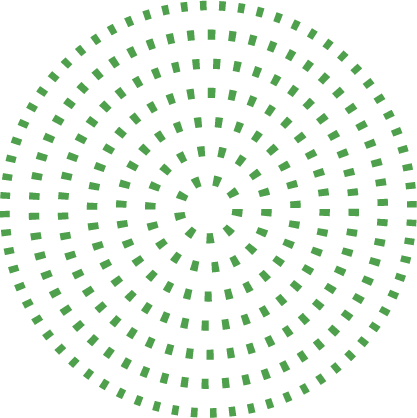 FASE COMPOSTA DA QUESITI INTERMEDI
BUONA FORTUNA! :)
Dovrai rispondere indicando il personaggio che si attiene di più a quell’argomento, ma attento, più andrai avanti, e più il gioco si distorce!
Start
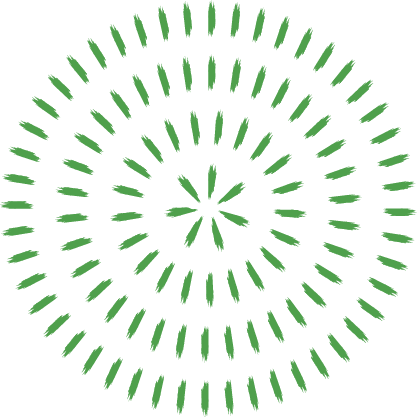 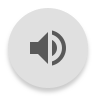 Tecnologia
Leonardo Di Caprio
Rita Levi Montalcini
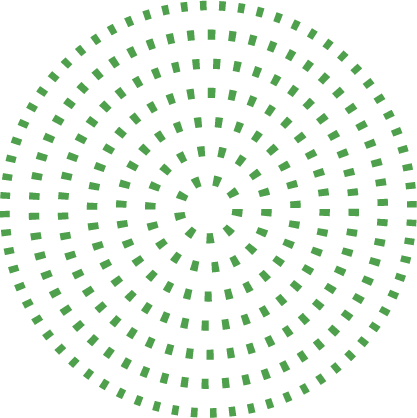 Laura Pausini
Mark Zuckerberg
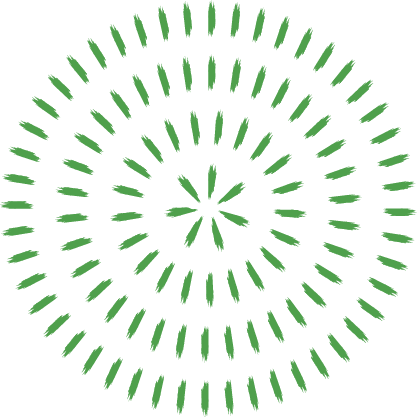 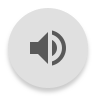 Scienze
Albert Einstein
Bill Gates
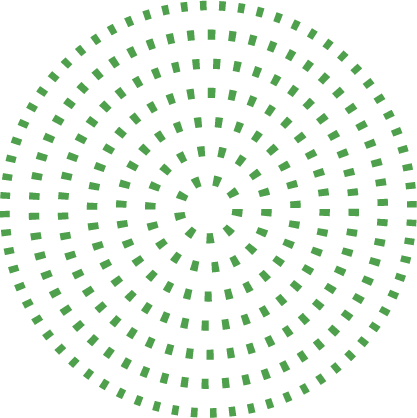 Jeff Besos
Elisabetta II D’inghilterra
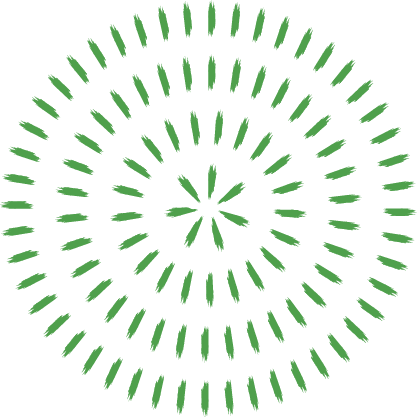 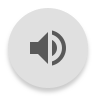 Musica & Teatro
Rita Levi Montalcini
Barak Obama
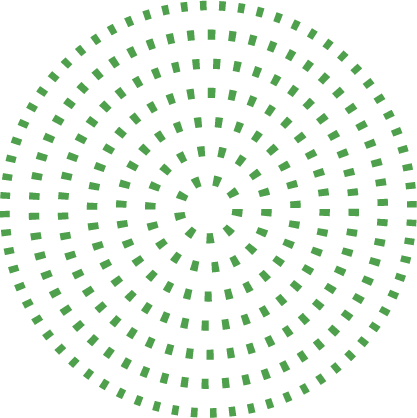 Coco Chanel
Laura Pausini
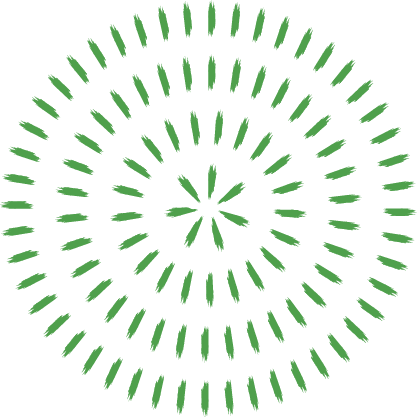 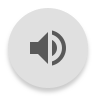 St?--? & Geo?---?-
Kim Jong Un
Bill Gates
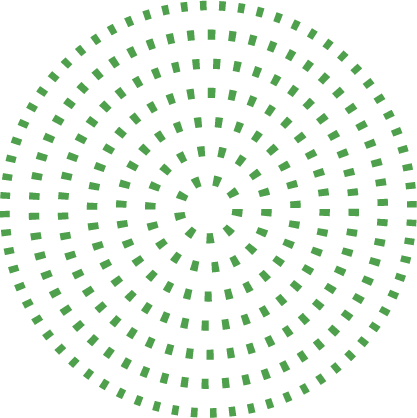 Lady Gaga
Nelson Mandela
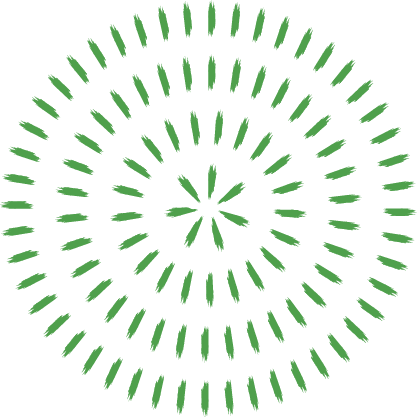 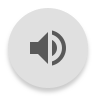 T?-?olo-?-
Chiara Ferragni
Hedy Lamarr
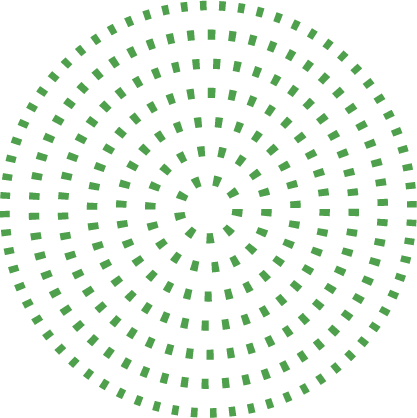 Beyoce’
Frida Kalo
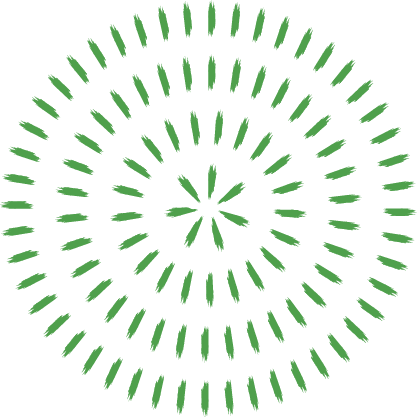 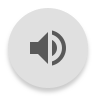 m?--?- & ?--?ro
Blanco
Fabiola Gianotti
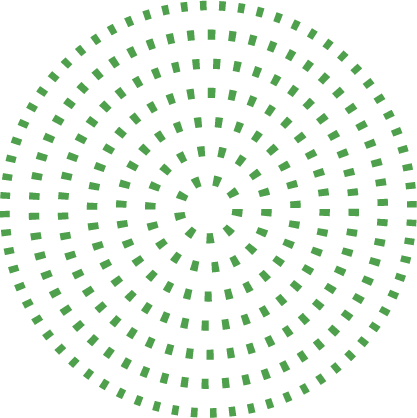 Alan Turing
Clair Patterson
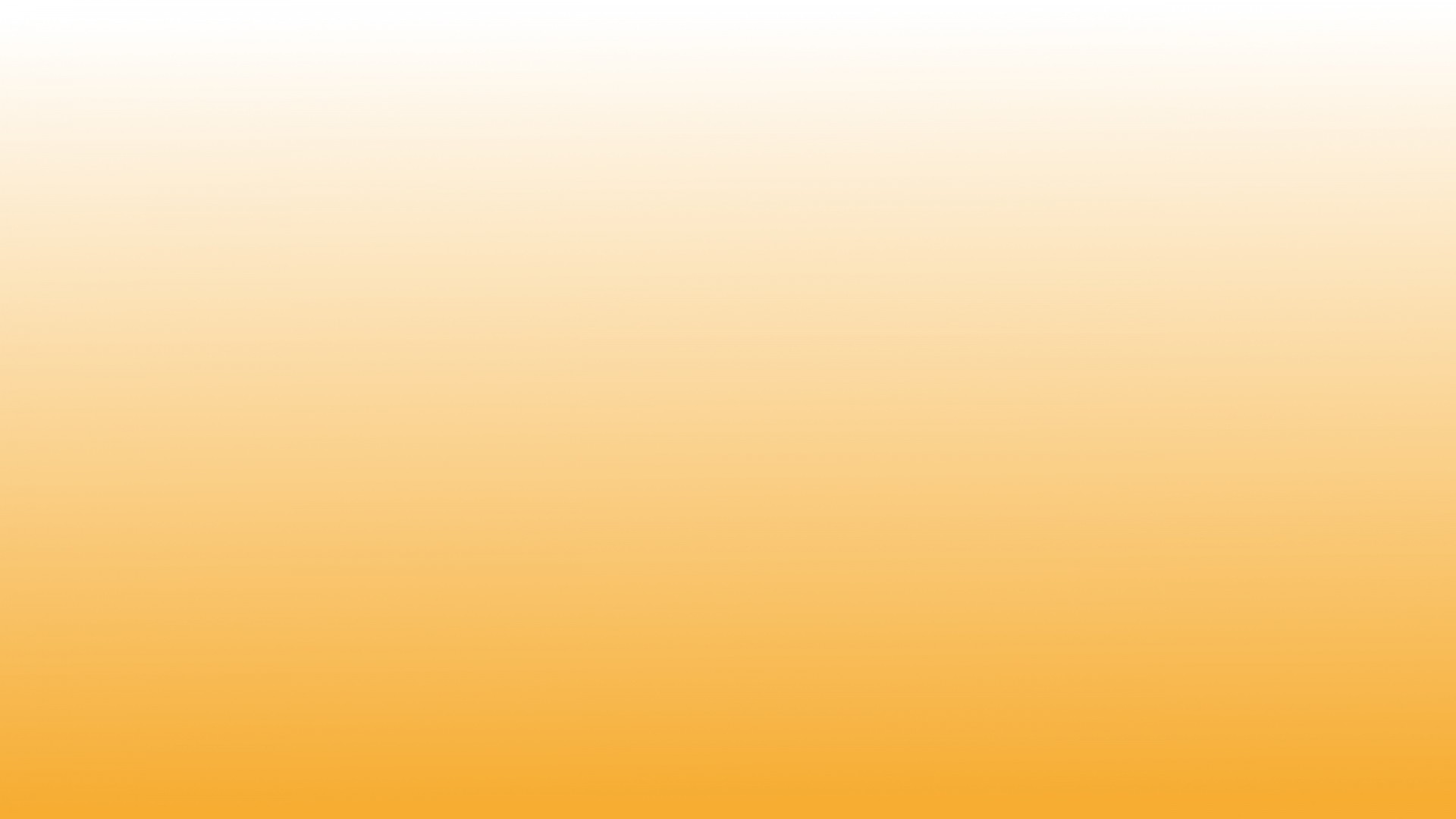 Livello Intermedio - Completato!...
Complimenti! Hai completato il livello 2 del quiz!
Complimente, per essere arrivato fino a questo punto… ma ora si fa più complicata… Buona fortuna! ;)
Next >>
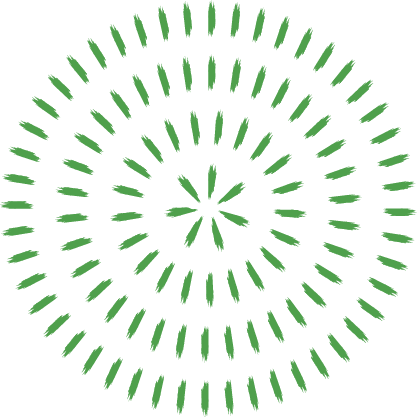 Livello: Difficile
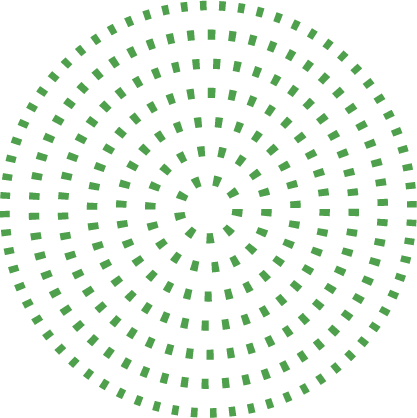 FASE COMPOSTA DA QUESITI DIFFICILI
BUONA FORTUNA! :)
ATTENTO! dovrai rispondere al contrario, ai seguenti quesiti, per vincere il quiz.
Riflettici bene, e poi rispondi, perché non sarà così scontato come gli altri.
Start
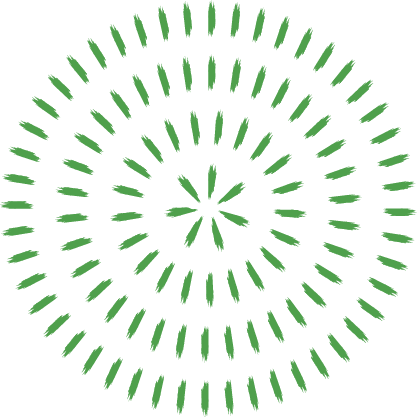 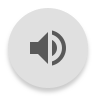 Chi pubblicò l’omonimo brano: “Lettera”del 1993?
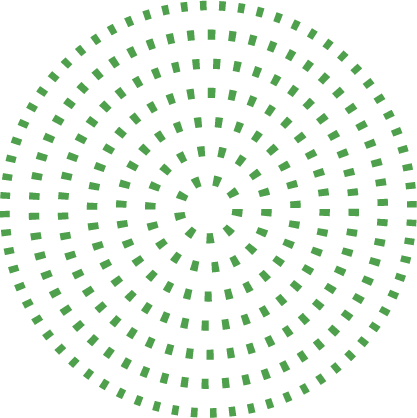 Ligabue
Laura Pausini
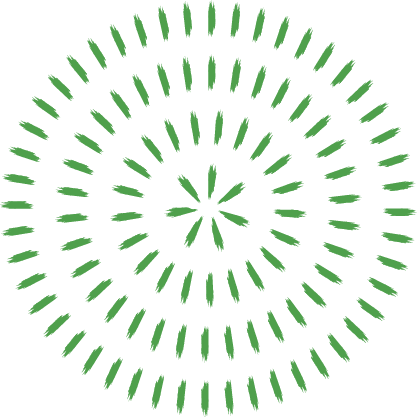 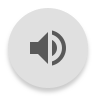 Chi è il più recente matematico tra i 2?
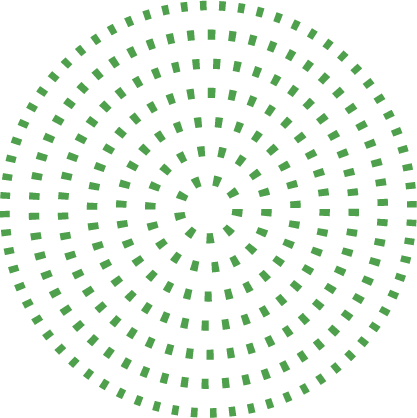 Alan Turing
Laura Bassi Veratti
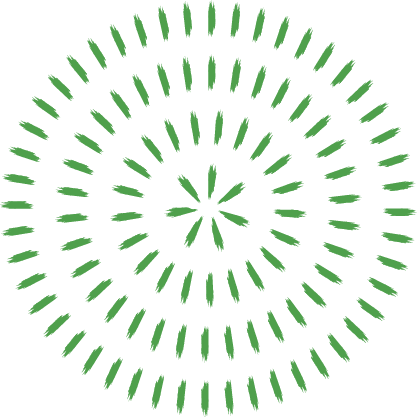 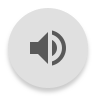 L’omonima macchina denominata: Fiesta, venne rilasciata da quale casa automobilistica?
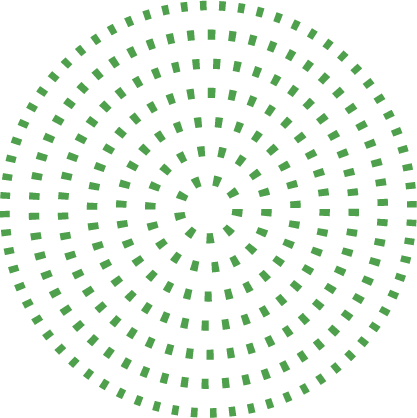 Ford
Peugeot
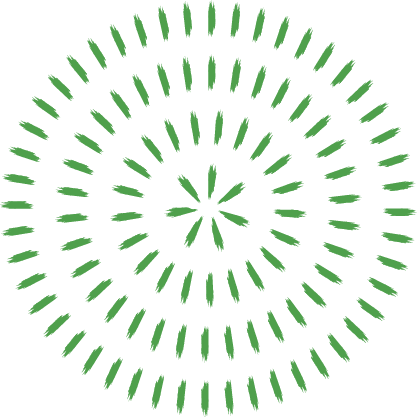 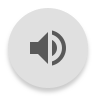 L’attivista ambientale, è:
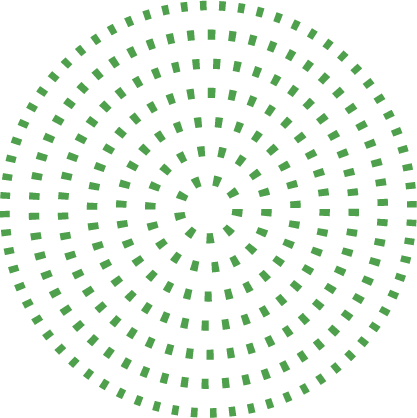 Una protesta verso coloro che contribuiscono all’inquinamento ambientale
Una professione che prevede la formazione di capi proteste, contro l’inquinamento
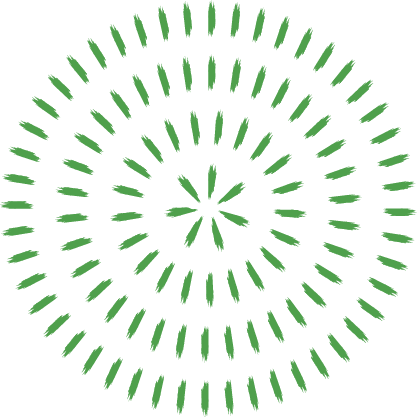 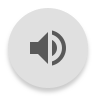 Kim Jong Un, è il presidente di:
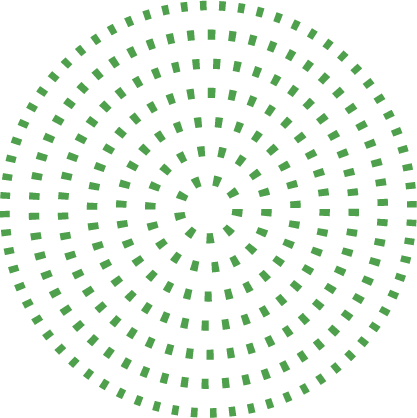 Corea del nord
Corea del Sud
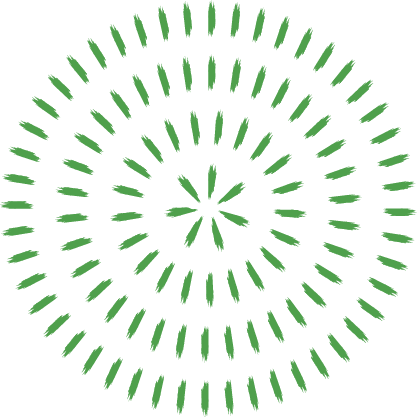 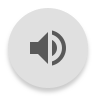 Barak obama, finì il suo mandato, nel:
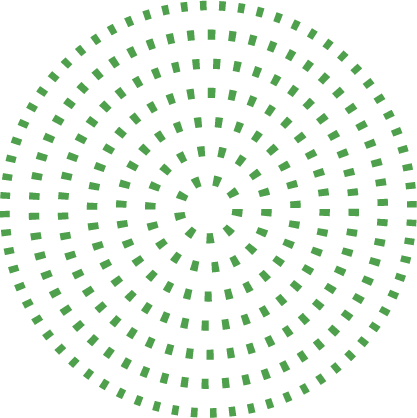 2016
2017
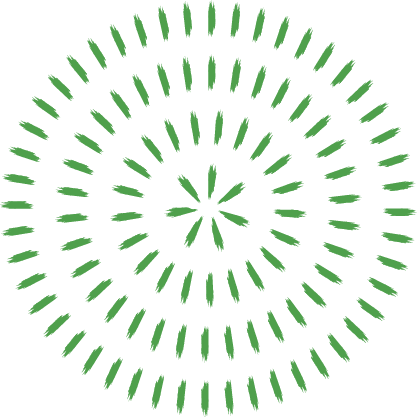 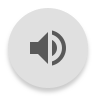 I BTS, omonima band di cantanti coreani, rilasciò il brano “no more dream” in quale anno?
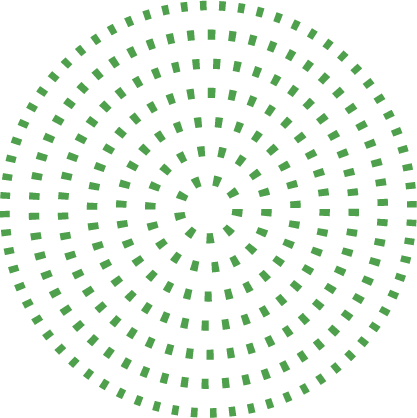 2014
2018
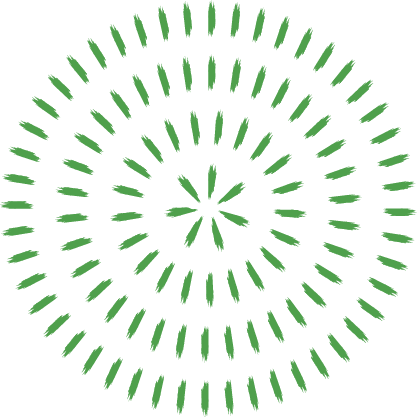 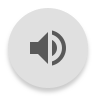 ?---?-?-?
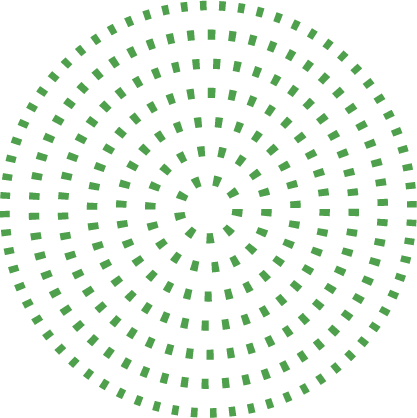 ?---?-?-?
?--?-???-?
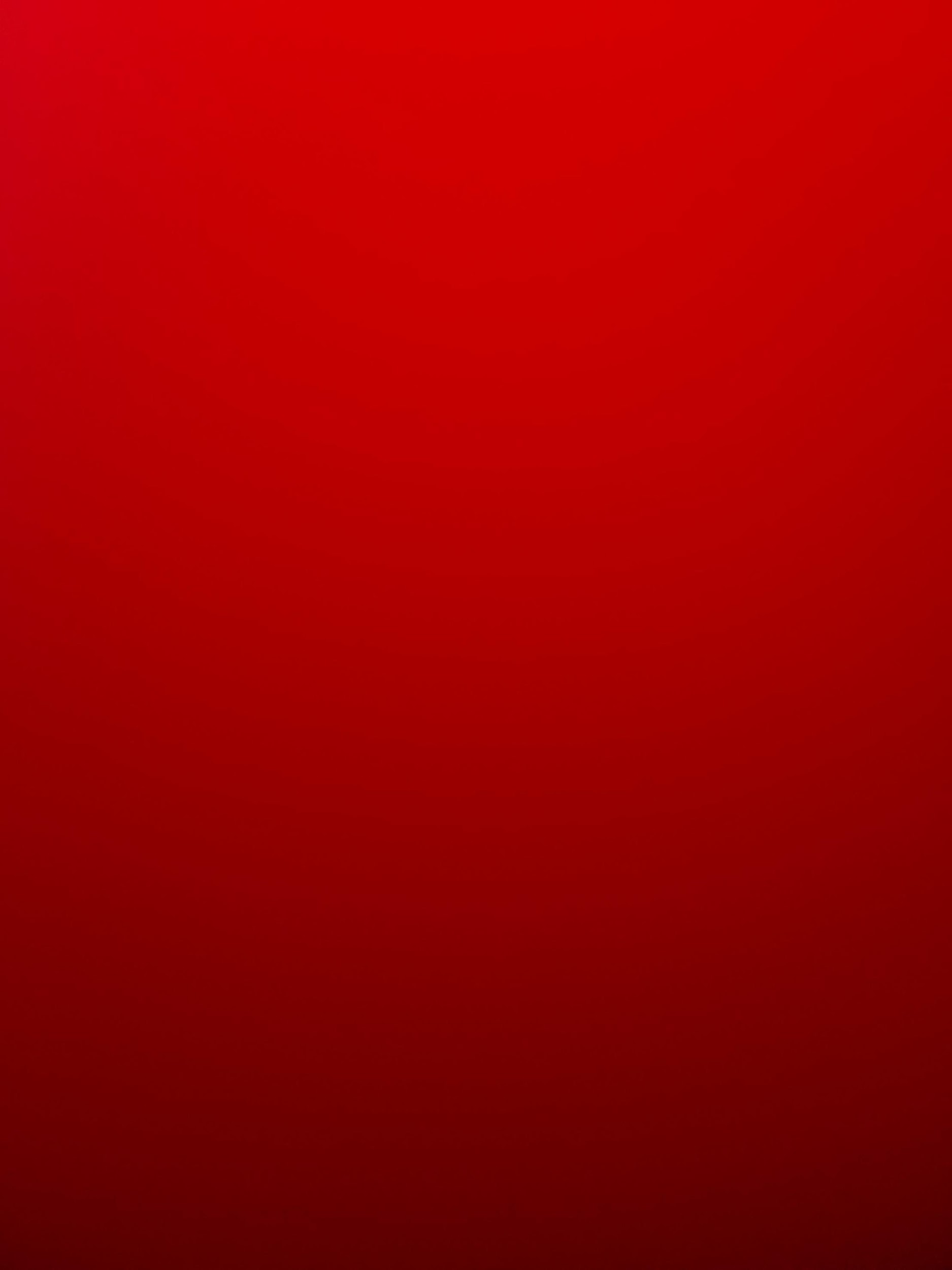 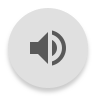 Peccato...
Hai sbagliato!
|Home|
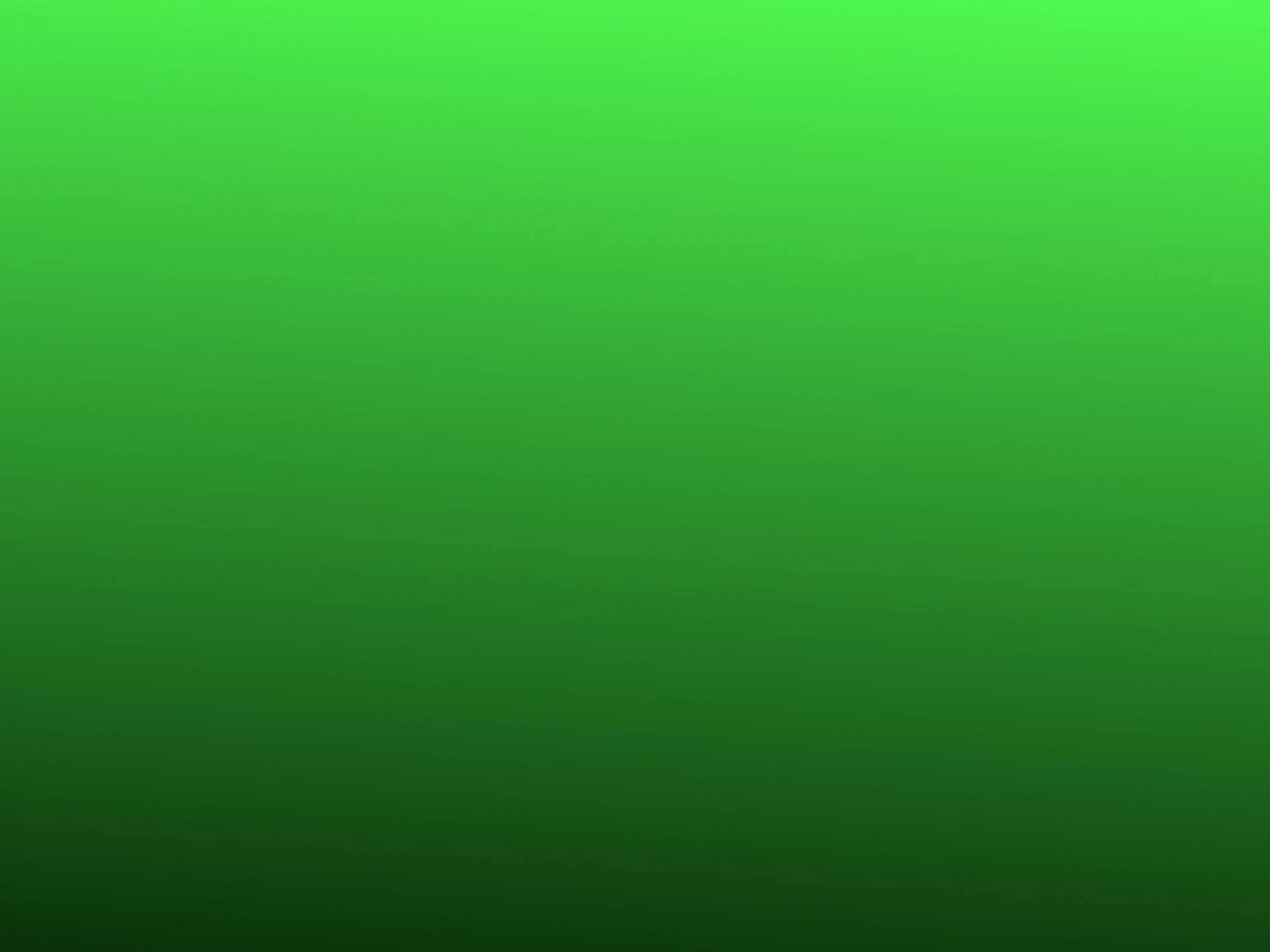 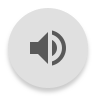 Bravissimo! Hai Completato Il Quiz!
Complimenti! Non era facile arrivare fino a questo punto, ma tu ce l'hai fatta!
|Home|